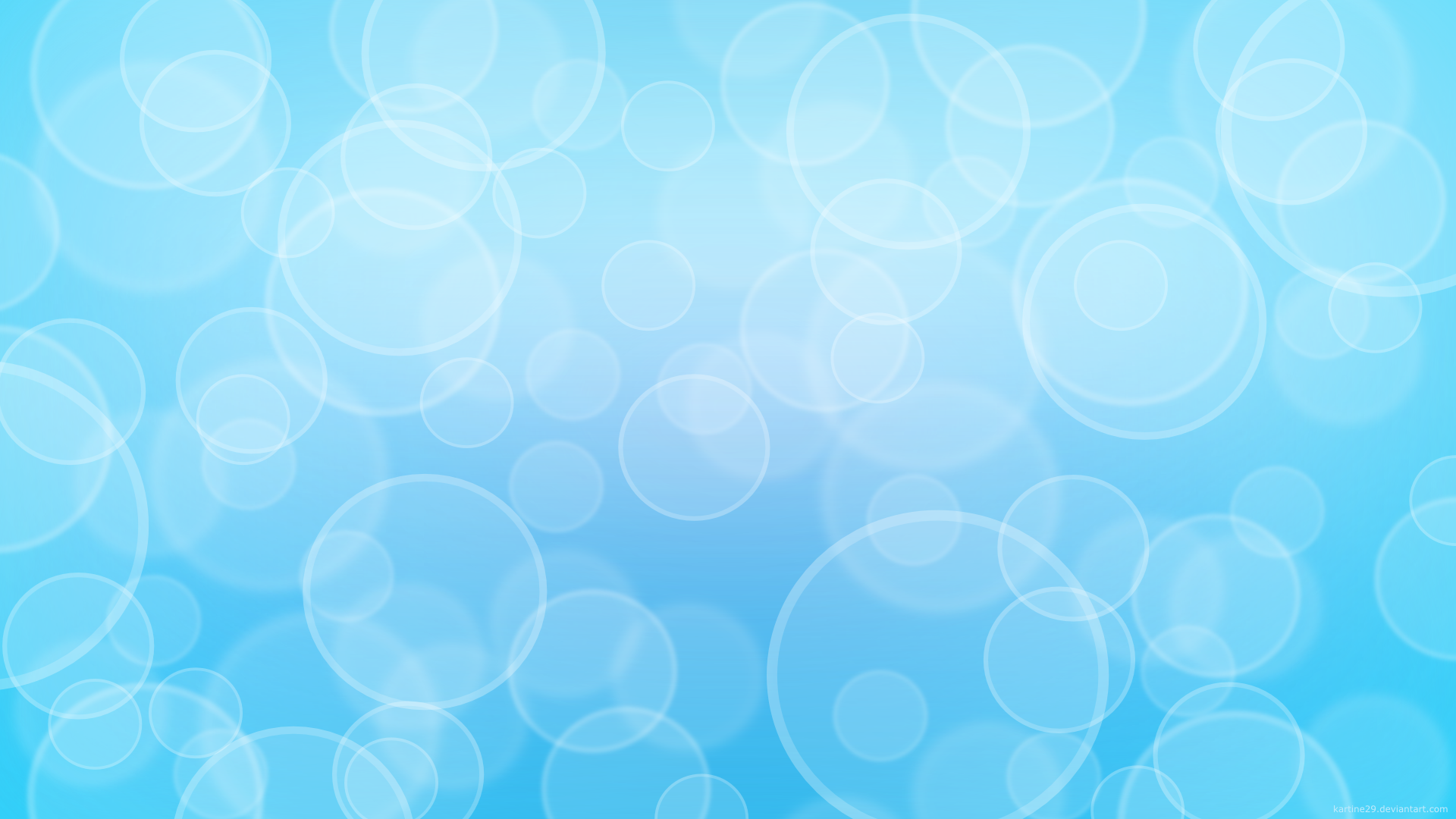 Интересные факты о бархатцах
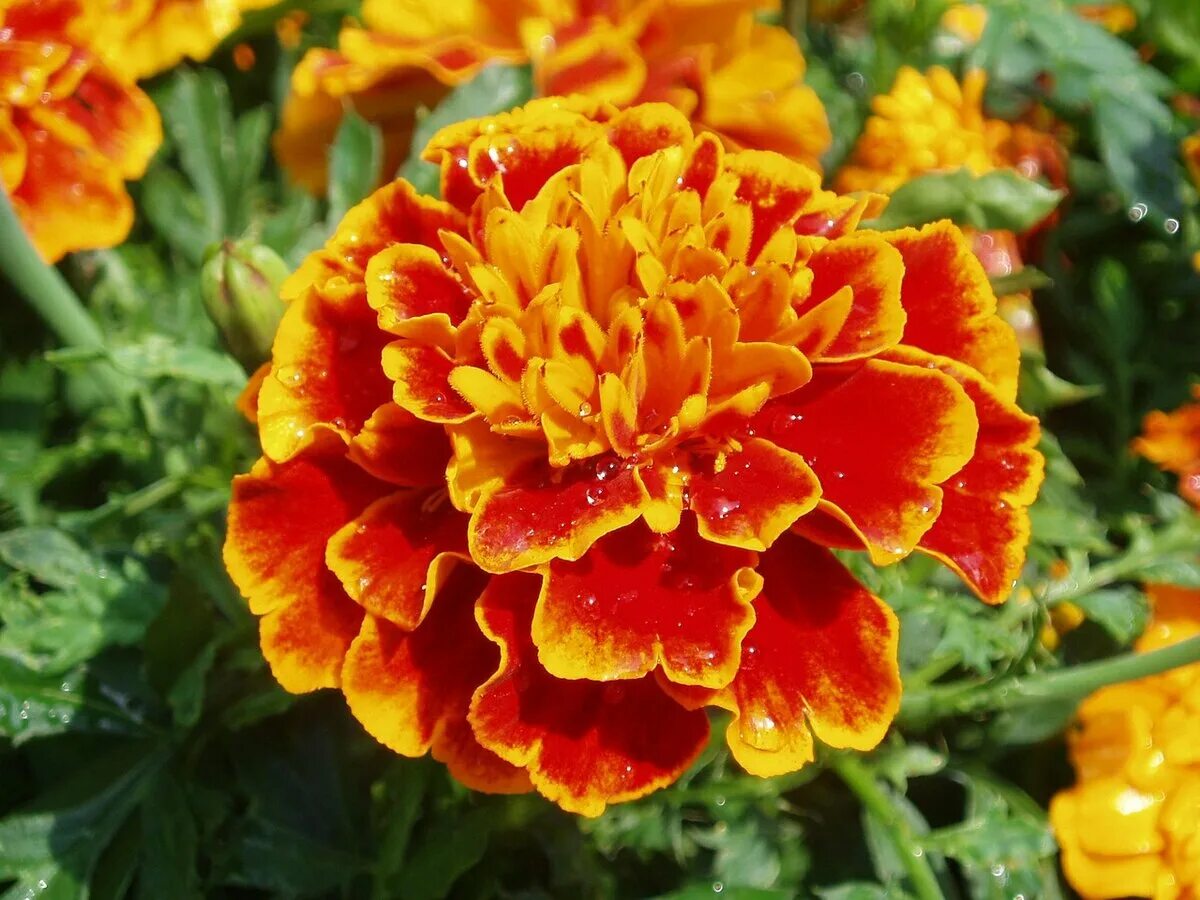 Выполнила: 
Гудун А.Н., воспитатель
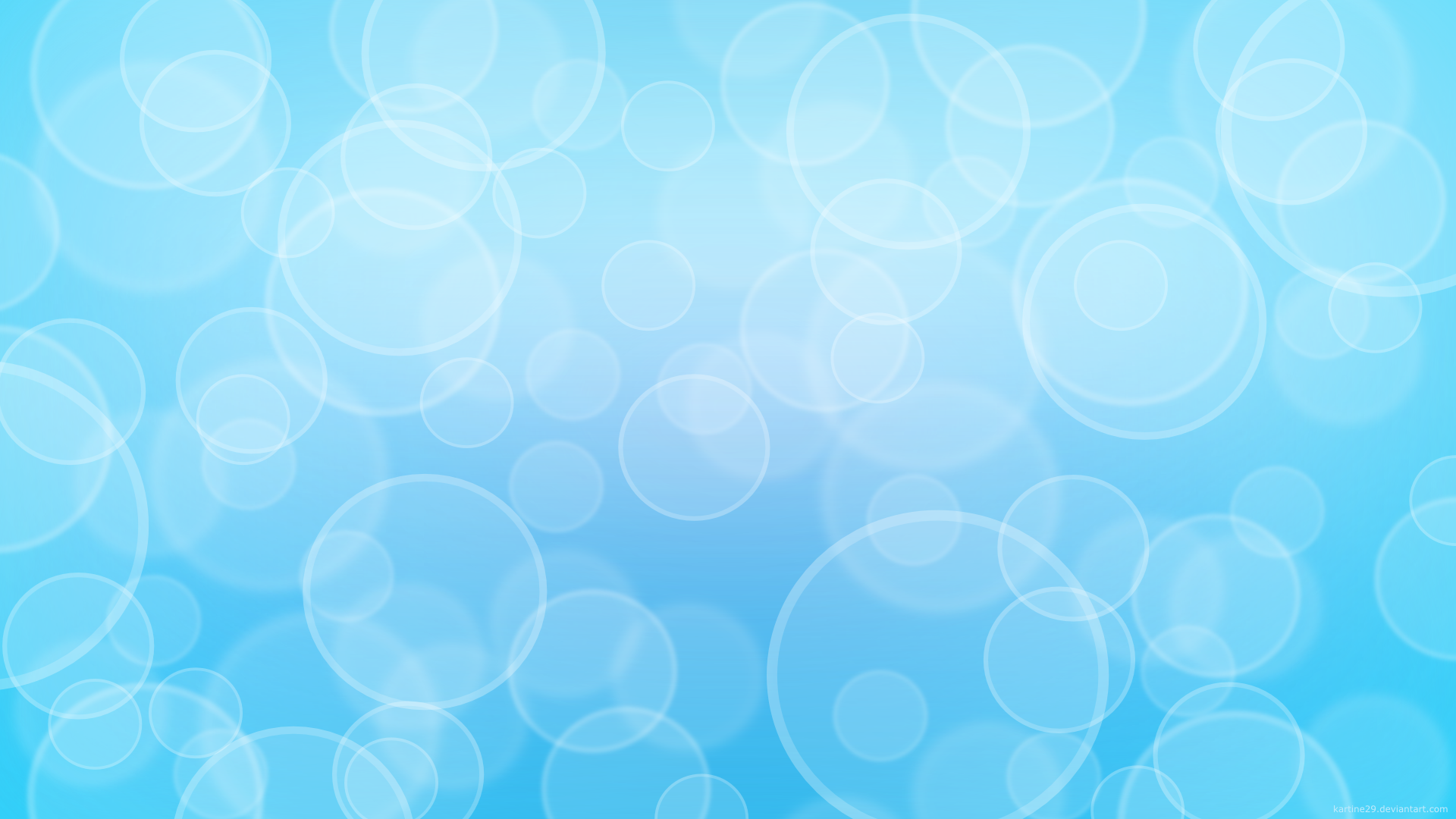 Родина Бархатцев
Бархатцы родом из Южной и Северной Америки. Древние индейцы считали, что этот золотистый цветок обладает магической силой и там, где он растёт, надо искать золото.
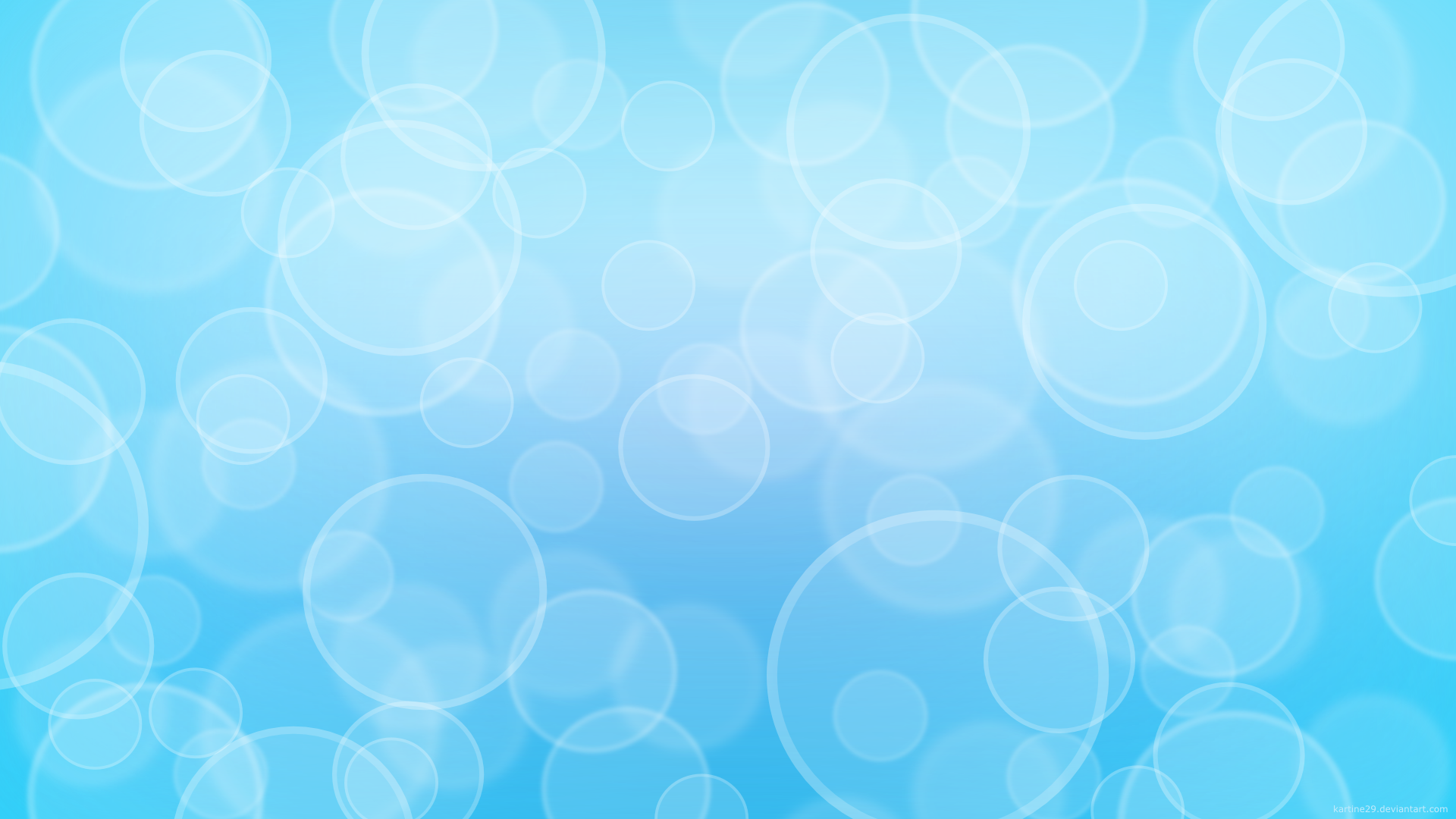 Бархатцы на Востоке
С участием бархатцев проходит древний праздник Дивали. Его отмечают уже 7000 лет в Индии, Японии, Таиланде, Непале, Шри-Ланке и других странах. В общей сложности Дивали празднуют более миллиарда человек! Дивали - праздник урожая и праздник огня. Символизирует победу Добра над злом. По размаху и яркости он на- поминает наш Новый год, но у нас кругом мишура и "дождик", а Дивали - это МОРЕ бархатцев!
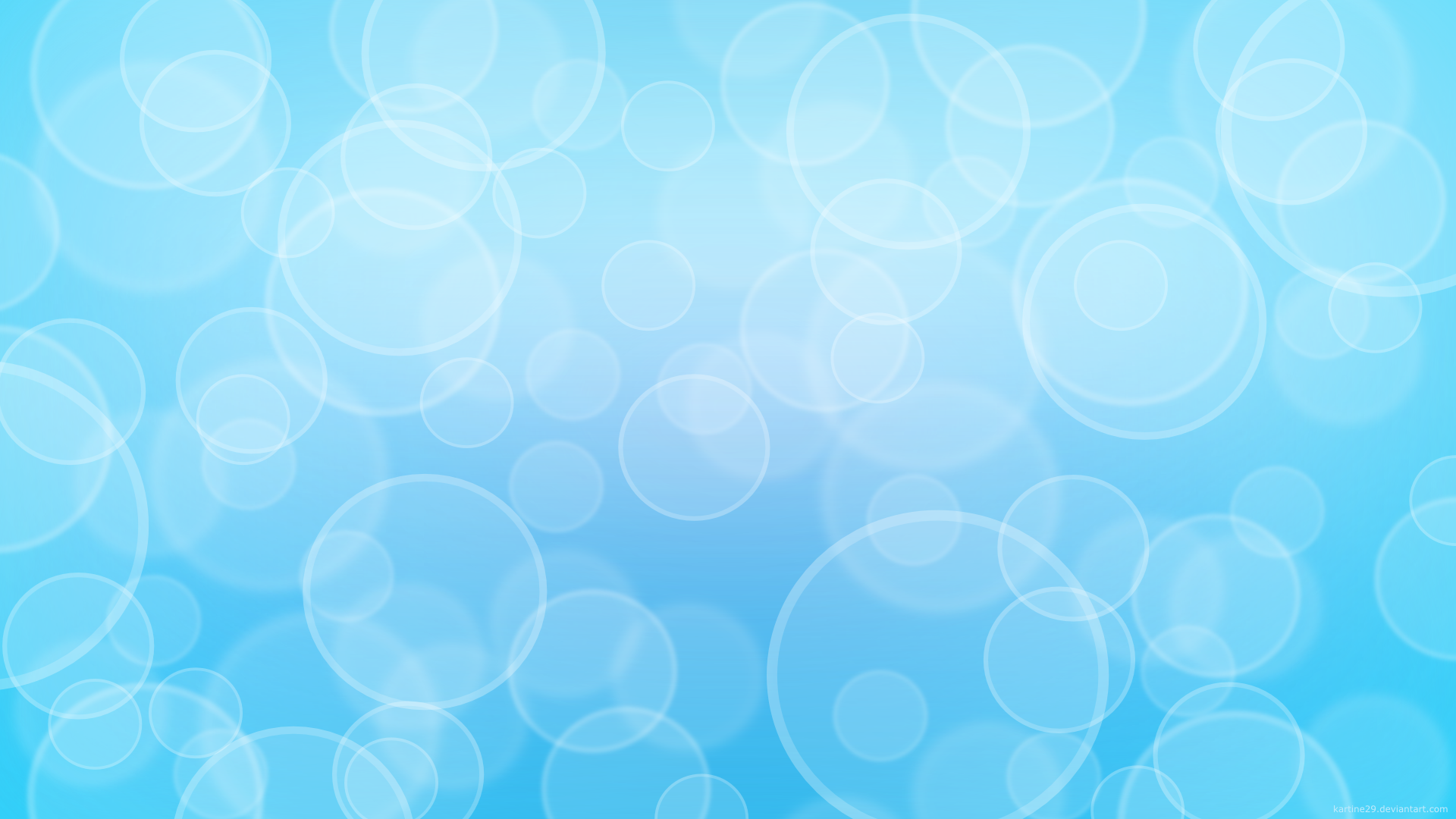 Огородники скажут спасибо!
Бархатцы обладают фитонцидами и помогают в борьбе с некоторыми болезнями растений. Так замечено, что розы в окружении бархатцев растут более здоровыми.
Бархатцы используют для борьбы с насекомыми-вредителями. Их сажают возле кустов смородины, на грядке с морковью и капустой.  Насекомые летят на запах съедобных растений, а бархотки их обманывают! В результате поражения капустной белянкой и смородиновой огневкой снижаются.
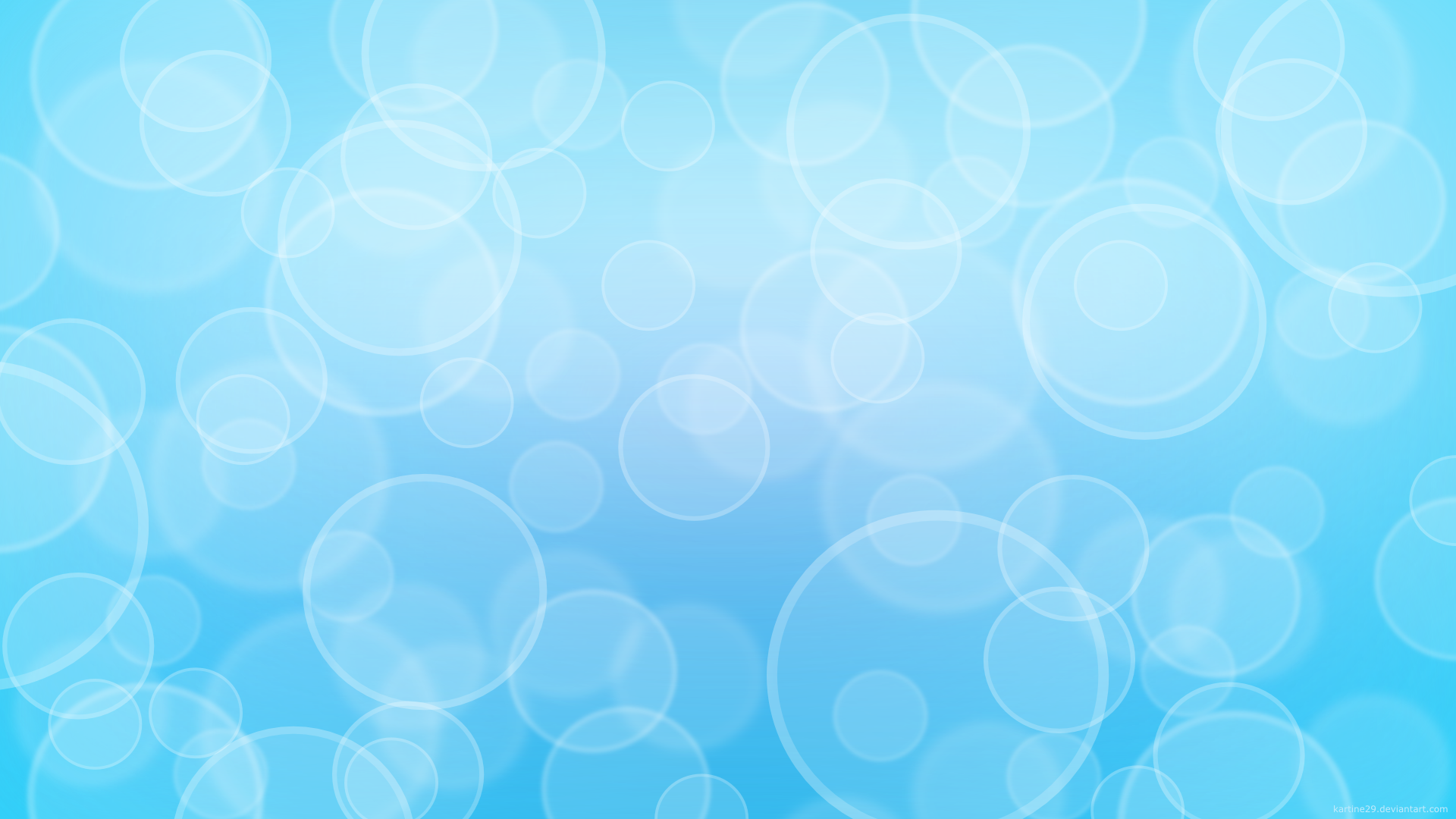 Лекарственные свойства
бархатцы имеют характерный запах, его обеспечивают эфирные масла. Их издавна применяли в ароматерапии. С помощью эфирных масел добивались релаксации и лечили головные боли.  
Врачи советуют нюхать бархатцы, чтобы снять стресс. Букетик с бархатцами хорошо ставить в спальне для улучшения сна.
Но в отварах и настоях из бархатцев нельзя превышать норму. В больших дозах бархатцы могут вызвать рвоту.
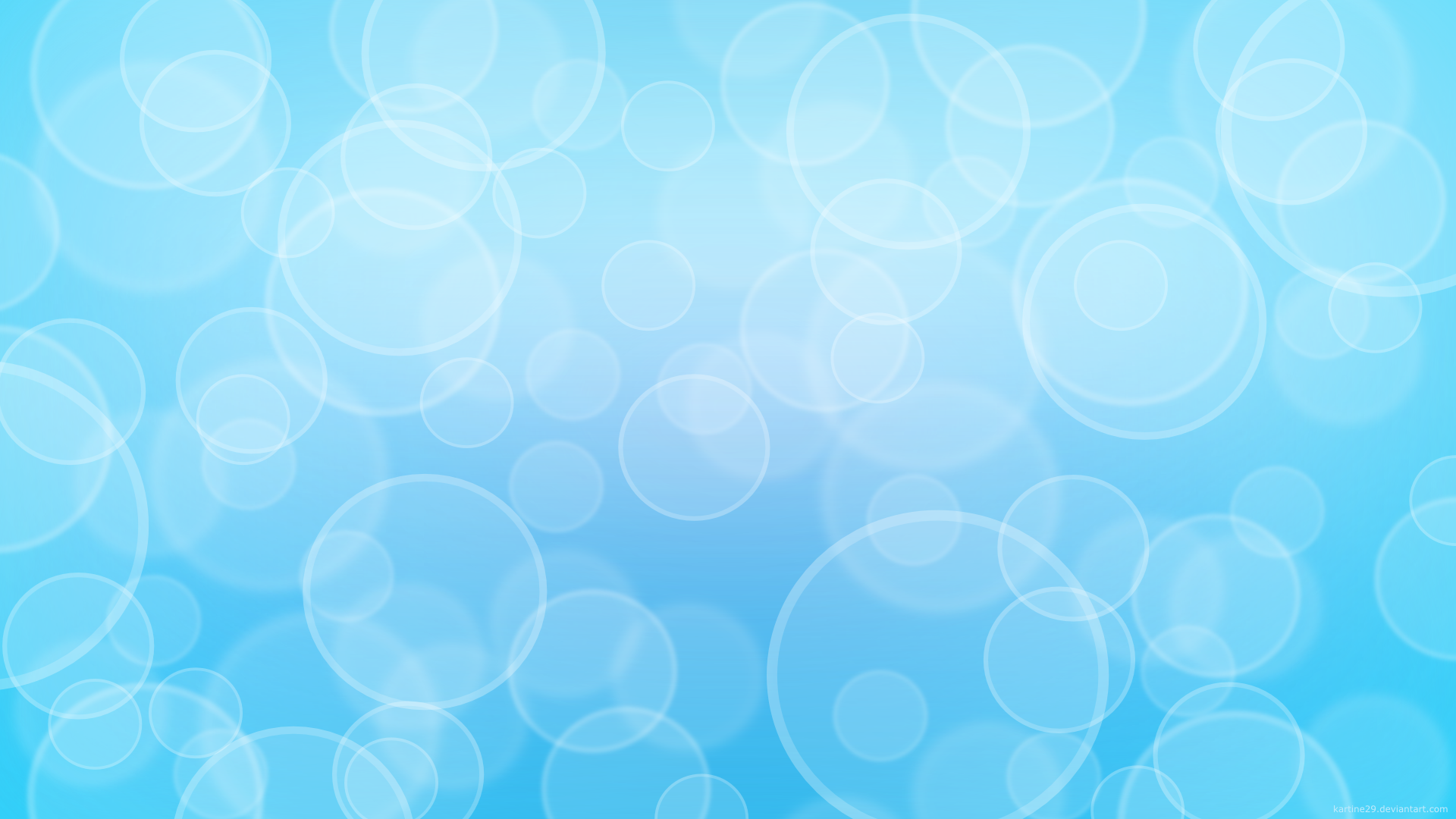 Цветы на столе
В свежем виде бархатцы добавляют в салаты. Их яркие лепестки повышают аппетит. Используют и молодые листья. 

В сушеном виде бархатцы применяют как приправу для рыбных и мясных блюд. 

Бутоны бархатцев маринуют. Вкус получается очень пикантным, можно удивить гостей!
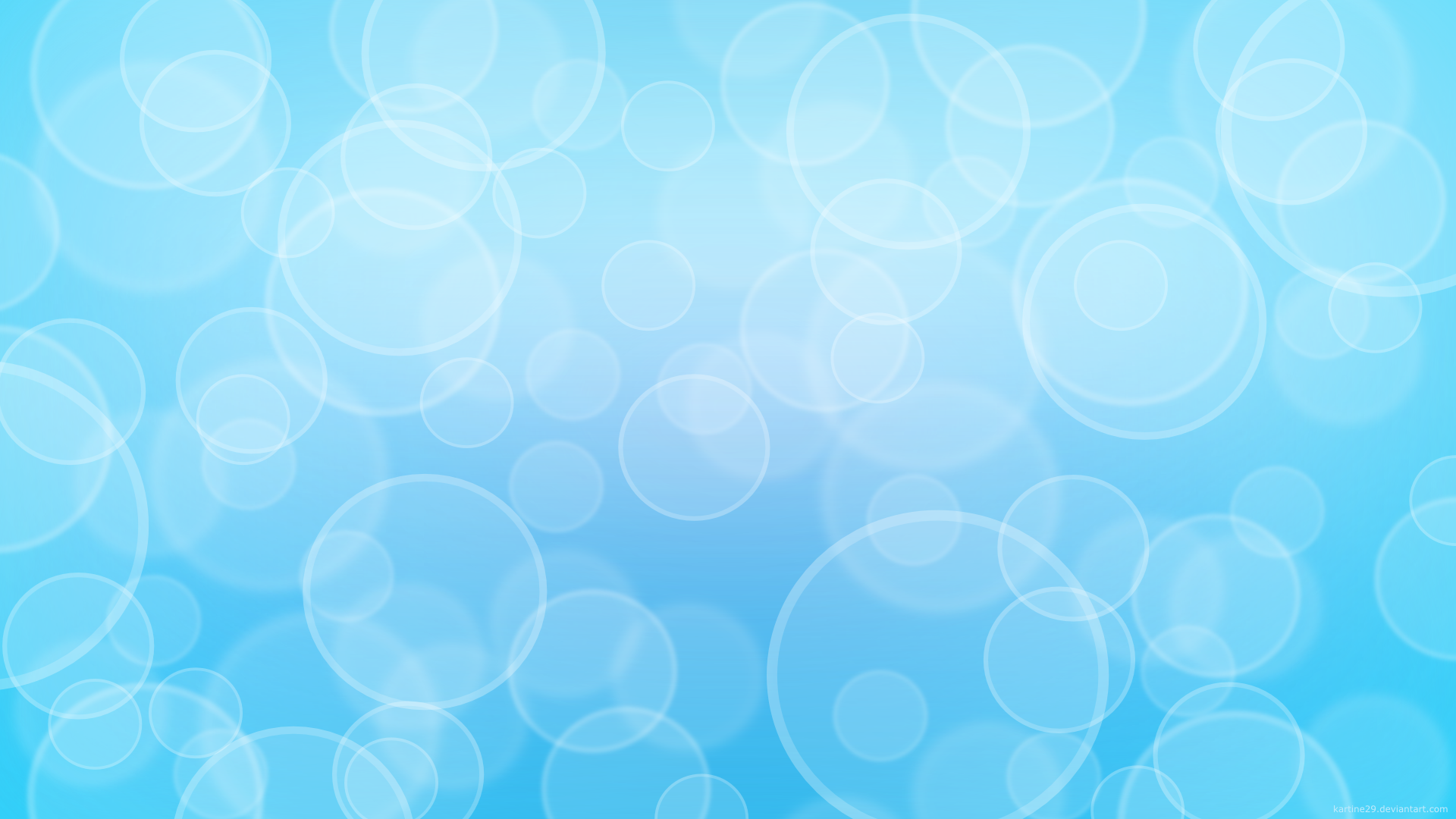 Из бархатцев готовят знаменитую приправу под названием "имеретинский шафран". Настоящий шафран (из тычинок крокусов) гораздо дороже. А на изготовление имеретинского шафрана цветы бархатцев используют целиком. Цветки сушат, а затем перемалывают в порошок. По цвету он очень напоминает настоящий шафран. 

Запах имеретинского шафрана достаточно уникален. Специя обладает ярко выраженным цветочным ароматом, в котором присутствуют фруктовые нотки. 

Имеретинский шафран широко используют в блюдах кавказской кухни. Считается, что невозможно получить классический вкус сациви или супа харчо без имеретинского шафрана.
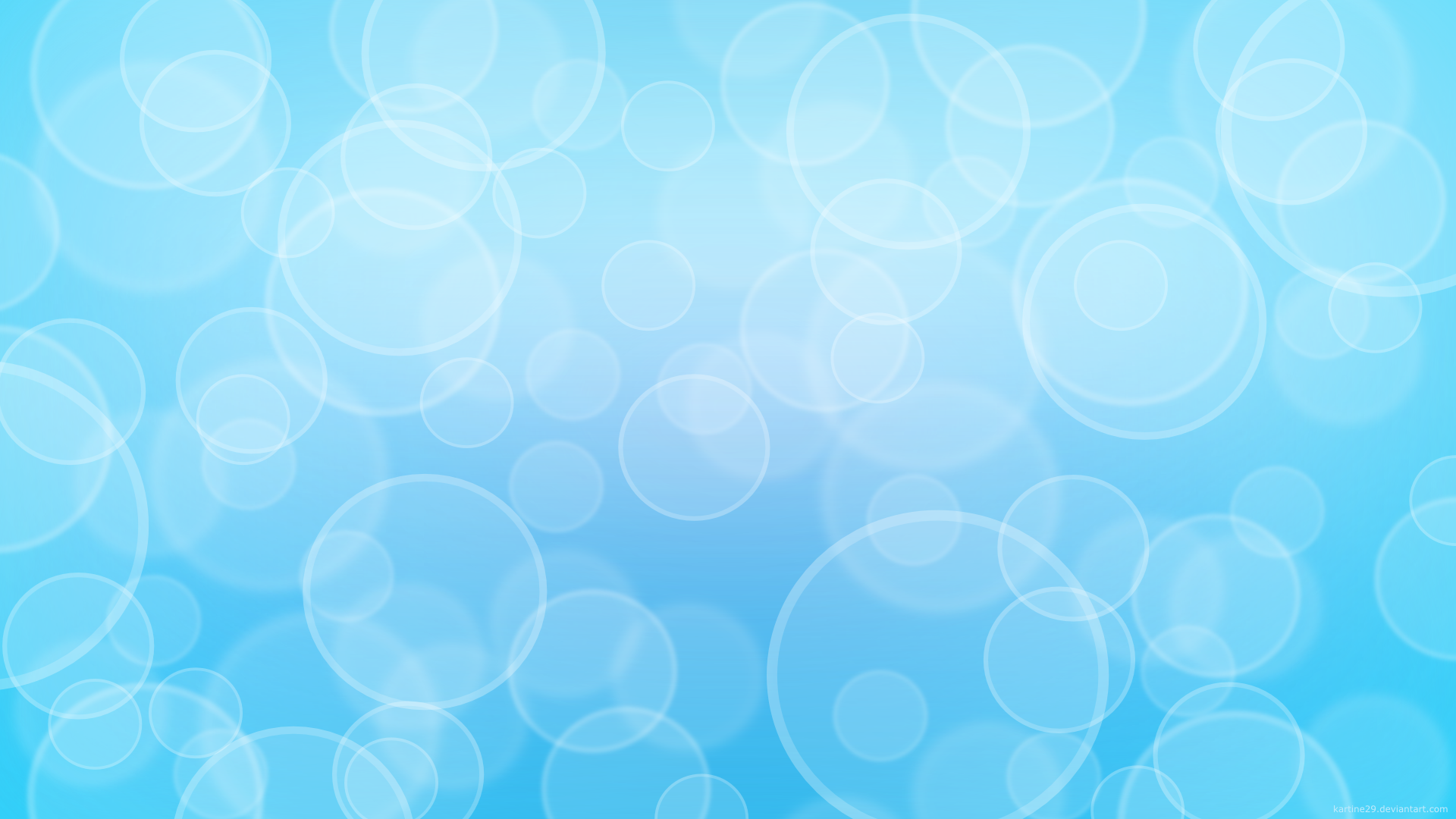 Окружающий мир несет в себе много интересного…
Спасибо за внимание!